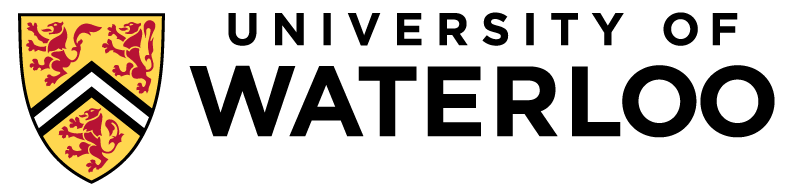 Data-Intensive Distributed Computing
CS 451/651 (Fall 2018)
Part 5: Analyzing Relational Data (1/3)
October 16, 2018
Jimmy Lin
David R. Cheriton School of Computer Science
University of Waterloo
These slides are available at http://lintool.github.io/bigdata-2018f/
This work is licensed under a Creative Commons Attribution-Noncommercial-Share Alike 3.0 United StatesSee http://creativecommons.org/licenses/by-nc-sa/3.0/us/ for details
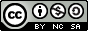 Structure of the Course
Analyzing Text
Analyzing Relational Data
Data Mining
Analyzing Graphs
“Core” framework features and algorithm design
Evolution of Enterprise Architectures
Next two sessions: techniques, algorithms, and 
optimizations for relational processing
users
Monolithic
Application
users
Frontend
Backend
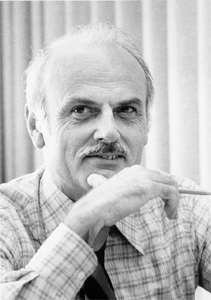 Source: Wikipedia
users
Frontend
Backend
database
Why is this a good idea?
Business Intelligence
An organization should retain data that result from carrying out its mission and exploit those data to generate insights that benefit the organization, for example, market analysis, strategic planning, decision making, etc.
Duh!?
users
Frontend
Backend
database
BI tools
analysts
users
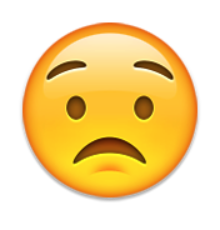 Why is my application so slow?
Frontend
Backend
database
Why does my analysis take so long?
BI tools
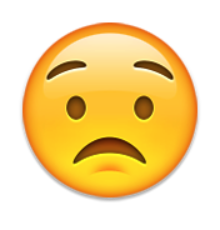 analysts
Database Workloads
OLTP (online transaction processing)
Typical applications: e-commerce, banking, airline reservations
User facing: real-time, low latency, highly-concurrent
Tasks: relatively small set of “standard” transactional queries
Data access pattern: random reads, updates, writes (small amounts of data)
OLAP (online analytical processing)
Typical applications: business intelligence, data mining
Back-end processing: batch workloads, less concurrency
Tasks: complex analytical queries, often ad hoc
Data access pattern: table scans, large amounts of data per query
OLTP and OLAP Together?
Downsides of co-existing OLTP and OLAP workloads
Poor memory management
Conflicting data access patterns
Variable latency
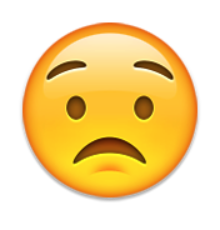 users and analysts
Solution?
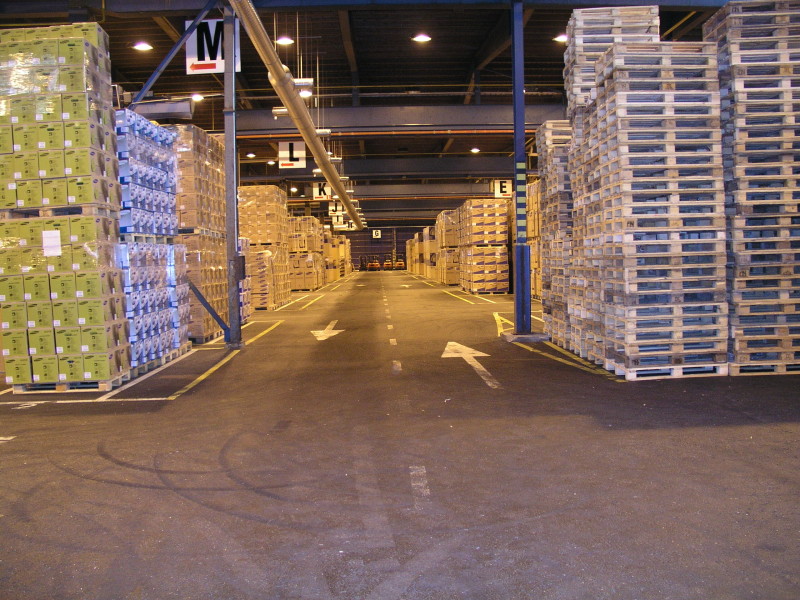 Build a data warehouse!
Source: Wikipedia (Warehouse)
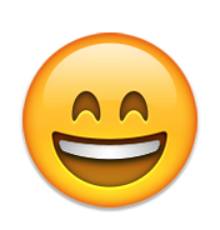 users
Frontend
Backend
OLTP database for user-facing transactions
OLTP database
ETL(Extract, Transform, and Load)
OLAP database for data warehousing
Data Warehouse
BI tools
What’s special about OLTP vs. OLAP?
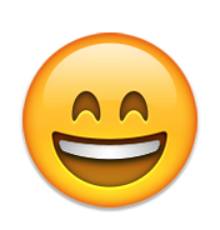 analysts
A Simple OLTP Schema
Customer
Billing
Inventory
Order
OrderLine
A Simple OLAP Schema
Dim_Customer
Dim_Date
Dim_Product
Fact_Sales
Stars and snowflakes, oh my!
Dim_Store
ETL
Extract
Transform
Data cleaning and integrity checking
Schema conversion
Field transformations
Load
When does ETL happen?
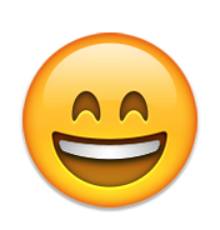 users
Frontend
Backend
OLTP database
ETL(Extract, Transform, and Load)
Data Warehouse
My data is a 
day old…
Meh.
BI tools
analysts
external APIs
users
users
Frontend
Frontend
Frontend
Backend
Backend
Backend
OLTP database
OLTP database
OLTP database
ETL(Extract, Transform, and Load)
Data Warehouse
BI tools
analysts
What do you actually do?
Report generation
Dashboards
Ad hoc analyses
OLAP Cubes
time
Common operations
slice and dice
roll up/drill down
pivot
product
store
OLAP Cubes: Challenges
Fundamentally, lots of joins, group-bys and aggregations
How to take advantage of schema structure to avoid repeated work?
Cube materialization
Realistic to materialize the entire cube?
If not, how/when/what to materialize?
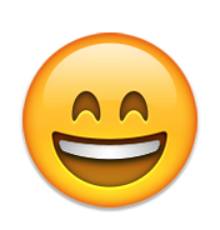 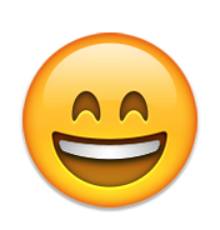 external APIs
users
users
Frontend
Frontend
Frontend
Backend
Backend
Backend
OLTP database
OLTP database
OLTP database
ETL(Extract, Transform, and Load)
Data Warehouse
BI tools
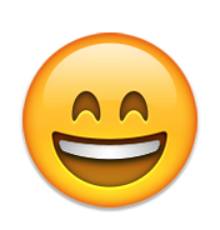 analysts
Fast forward…
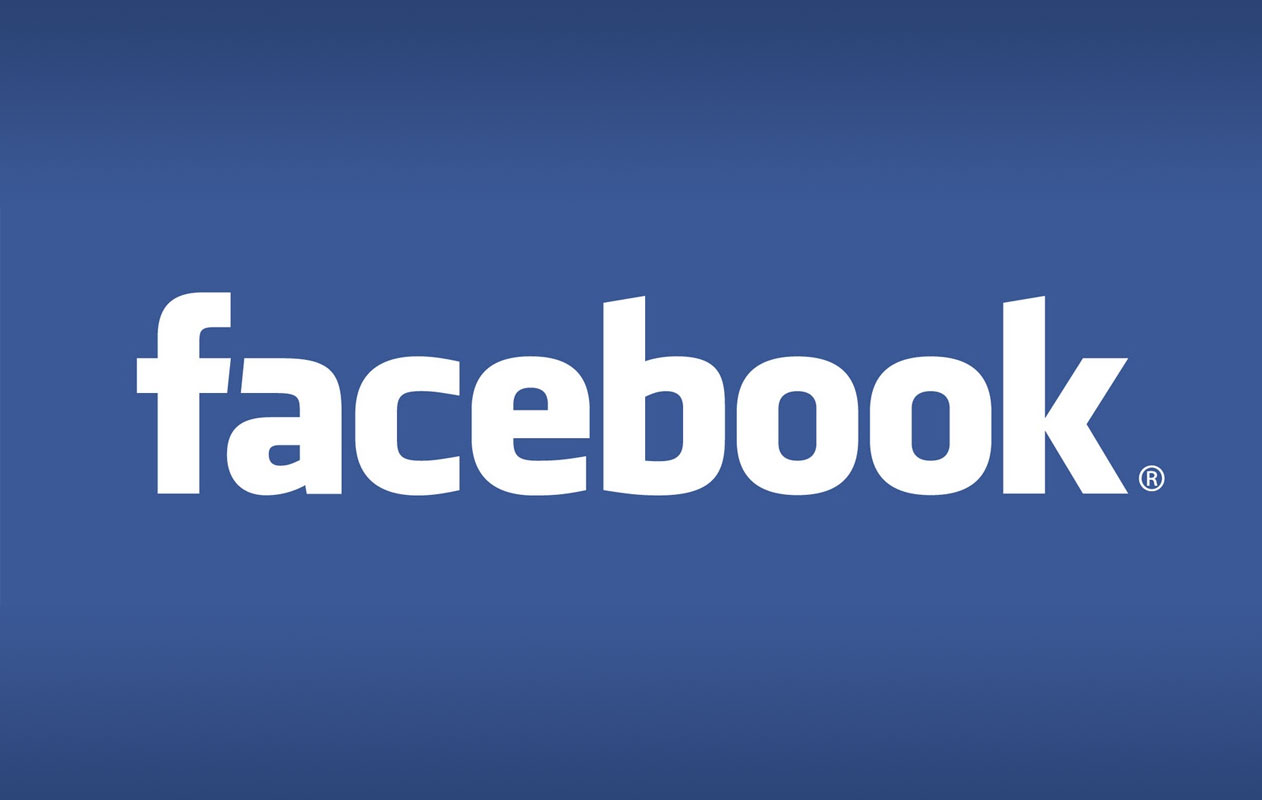 Jeff Hammerbacher, Information Platforms and the Rise of the Data Scientist. In, Beautiful Data, O’Reilly, 2009.
“On the first day of logging the Facebook clickstream, more than 400 gigabytes of data was collected. The load, index, and aggregation processes for this data set really taxed the Oracle data warehouse. Even after significant tuning, we were unable to aggregate a day of clickstream data in less than 24 hours.”
users
Frontend
Backend
OLTP database
Facebook context?
ETL(Extract, Transform, and Load)
Data Warehouse
BI tools
analysts
users
Frontend
Backend
Adding friends
Updating profiles
Likes, comments
…
“OLTP”
ETL(Extract, Transform, and Load)
Feed ranking
Friend recommendation
Demographic analysis
…
Data Warehouse
BI tools
analysts
users
Frontend
Backend
PHP/MySQL
“OLTP”
ETL(Extract, Transform, and Load)
or ELT?
Hadoop
✗
analysts
data scientists
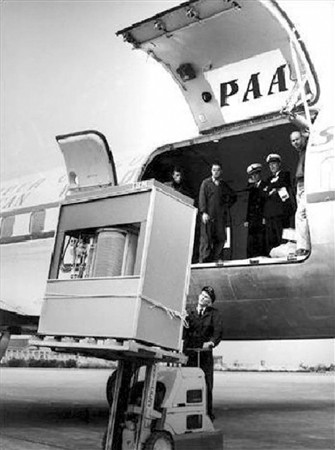 What’s changed?
Dropping cost of disks
Cheaper to store everything than to figure out what to throw away
5 MB hard drive in 1956
What’s changed?
Dropping cost of disks
Cheaper to store everything than to figure out what to throw away
Types of data collected
From data that’s obviously valuable to data whose value is less apparent
Rise of social media and user-generated content
Large increase in data volume
Growing maturity of data mining techniques
Demonstrates value of data analytics
Virtuous Product Cycle
a useful service
$(hopefully)
transform insights into action
analyze user behavior to extract insights
Amazon.
Google.
Facebook.
Twitter.
Uber.
What do you actually do?
Report generation
Dashboards
Ad hoc analyses
“Descriptive”
“Predictive”
Data products
Virtuous Product Cycle
a useful service
$(hopefully)
transform insights into action
analyze user behavior to extract insights
Amazon.
Google.
Facebook.
Twitter.
Uber.
data products
data science
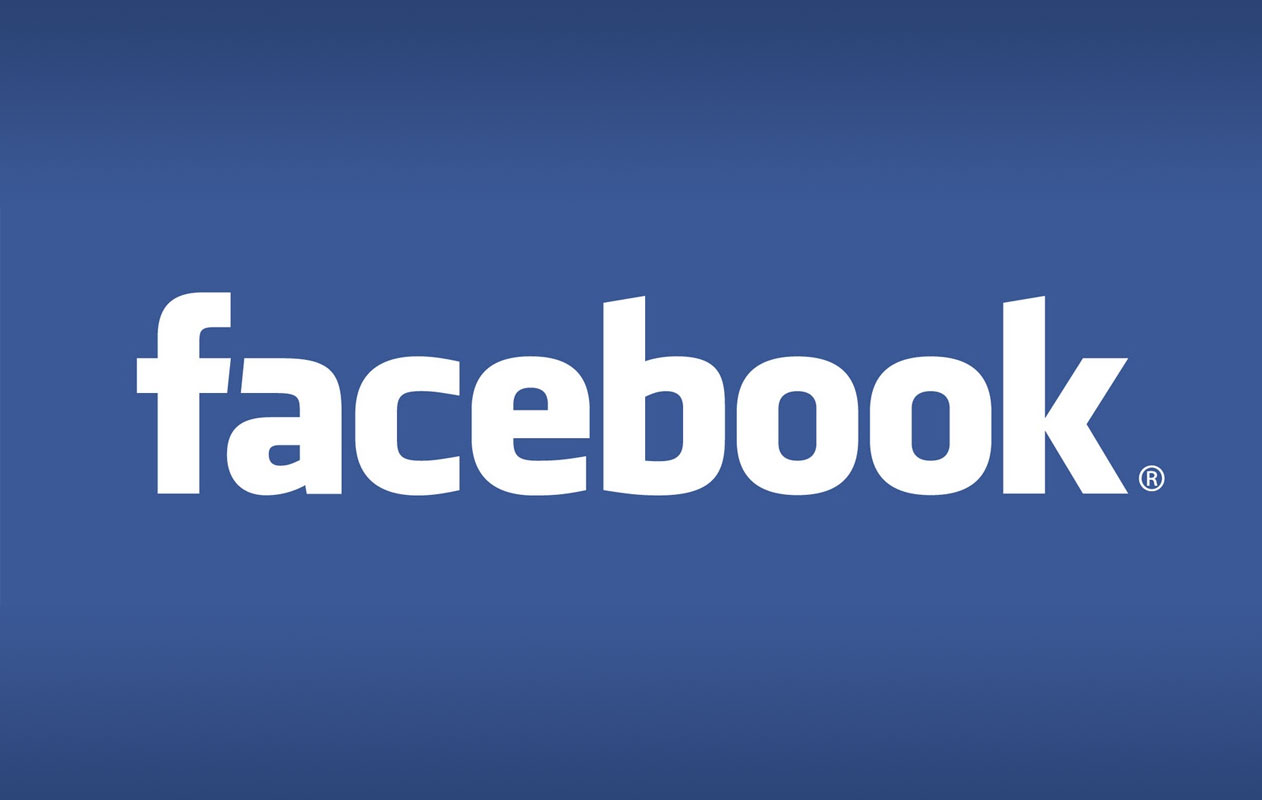 Jeff Hammerbacher, Information Platforms and the Rise of the Data Scientist. In, Beautiful Data, O’Reilly, 2009.
“On the first day of logging the Facebook clickstream, more than 400 gigabytes of data was collected. The load, index, and aggregation processes for this data set really taxed the Oracle data warehouse. Even after significant tuning, we were unable to aggregate a day of clickstream data in less than 24 hours.”
users
Frontend
Backend
“OLTP”
ETL(Extract, Transform, and Load)
Hadoop
data scientists
users
The Irony…
Frontend
Backend
“OLTP”
ETL(Extract, Transform, and Load)
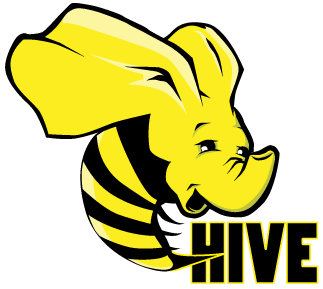 Hadoop
map
map
map
map
map
map
map
map
map
map
map
map
…
…
…
…
reduce
reduce
reduce
reduce
reduce
reduce
reduce
reduce
reduce
reduce
reduce
reduce
…
…
…
…
data scientists
Wait, so why not use a database to begin with?
Why not just use a database?
SQL is awesome
Scalability.
Cost.
Databases are great…
If your data has structure (and you know what the structure is)
If your data is reasonably clean
If you know what queries you’re going to run ahead of time
Databases are not so great…
If your data has little structure (or you don’t know the structure)
If your data is messy and noisy
If you don’t know what you’re looking for
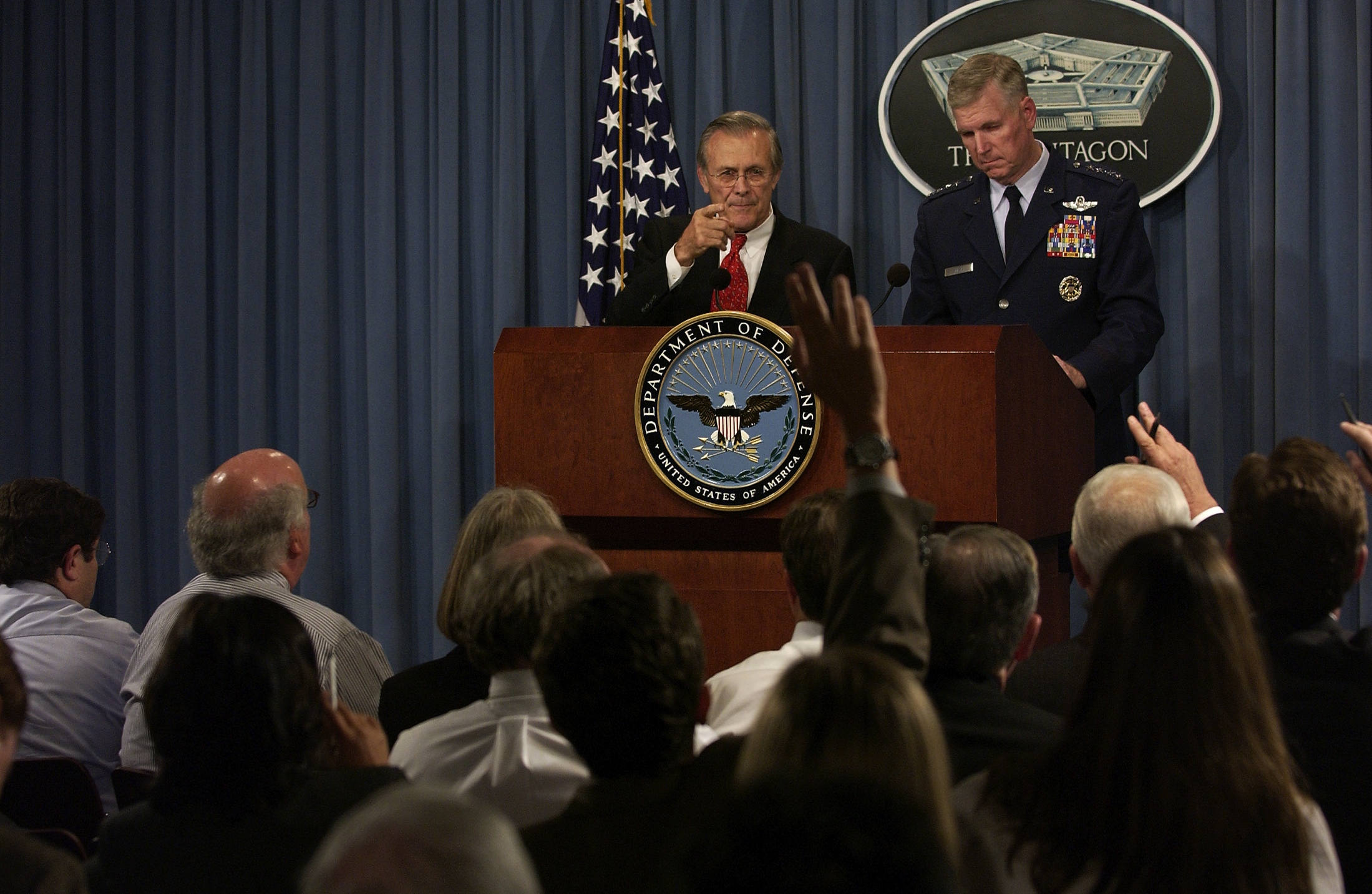 “there are known knowns; there are things we know we know. We also know there are known unknowns; that is to say we know there are some things we do not know. But there are unknown unknowns – the ones we don't know we don't know…” – Donald Rumsfeld
Source: Wikipedia
Databases are great…
If your data has structure (and you know what the structure is)
If your data is reasonably clean
If you know what queries you’re going to run ahead of time
Known unknowns!
Databases are not so great…
If your data has little structure (or you don’t know the structure)
If your data is messy and noisy
If you don’t know what you’re looking for
Unknown unknowns!
Advantages of Hadoop dataflow languages
Don’t need to know the schema ahead of time
Raw scans are the most common operations
Many analyses are better formulated imperatively
Much faster data ingest rate
What do you actually do?
Report generation
Dashboards
Ad hoc analyses
“Descriptive”
“Predictive”
Data products
Which are known unknowns and unknown unknowns?
external APIs
users
users
Frontend
Frontend
Frontend
Backend
Backend
Backend
OLTP database
OLTP database
OLTP database
ETL(Extract, Transform, and Load)
Data Warehouse
BI tools
analysts
external APIs
users
users
Frontend
Frontend
Frontend
Backend
Backend
Backend
OLTP database
OLTP database
OLTP database
ETL(Extract, Transform, and Load)
“Data Lake”
Data Warehouse
“Traditional”
BI tools
Other tools
SQL on Hadoop
data scientists
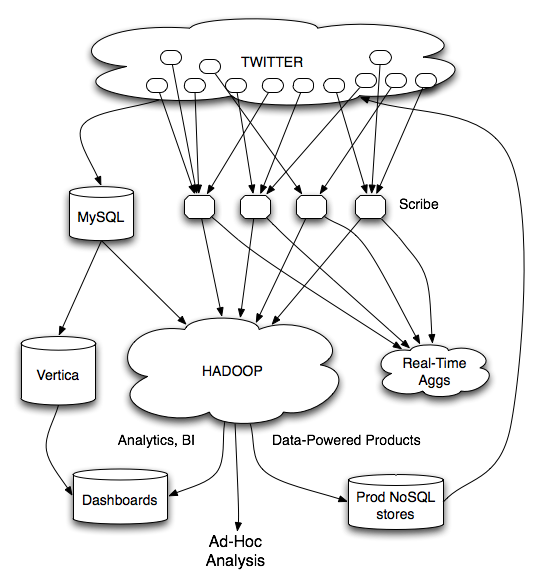 Twitter’s data warehousing architecture (circa 2012)
circa ~2010
~150 people total
~60 Hadoop nodes
~6 people use analytics stack daily
circa ~2012
~1400 people total
10s of Ks of Hadoop nodes, multiple DCs
10s of PBs total Hadoop DW capacity
~100 TB ingest daily
dozens of teams use Hadoop daily
10s of Ks of Hadoop jobs daily
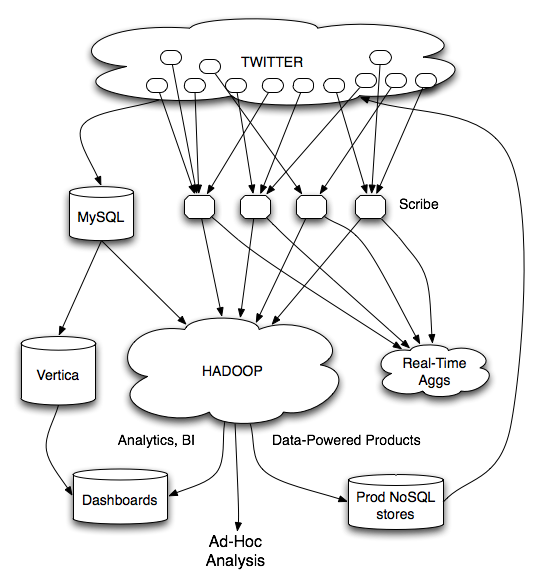 How does ETL actually happen?
Twitter’s data warehousing architecture (circa 2012)
Importing Log Data
ScribeAggregators
ScribeAggregators
ScribeAggregators
Datacenter
Datacenter
HDFS
HDFS
HDFS
Main Datacenter
Staging Hadoop Cluster
Staging Hadoop Cluster
Staging Hadoop Cluster
Main HadoopDW
Scribe Daemons(Production Hosts)
Scribe Daemons(Production Hosts)
Scribe Daemons(Production Hosts)
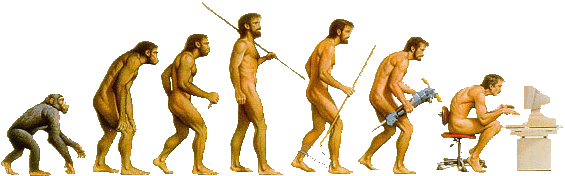 What’s Next?
Two developing trends…
users
Frontend
Backend
database
BI tools
analysts
external APIs
users
users
Frontend
Frontend
Frontend
Backend
Backend
Backend
OLTP database
OLTP database
OLTP database
ETL(Extract, Transform, and Load)
Data Warehouse
BI tools
analysts
external APIs
users
users
Frontend
Frontend
Frontend
Backend
Backend
Backend
OLTP database
OLTP database
OLTP database
ETL(Extract, Transform, and Load)
“Data Lake”
Data Warehouse
“Traditional”
BI tools
Other tools
SQL on Hadoop
My data is a 
day old…
I refuse to accept that!
data scientists
OLAP
OLTP
ETL
What if you didn’t have to do this?
HTAP
Hybrid Transactional/Analytical Processing (HTAP)
Coming back full circle?
external APIs
users
users
Frontend
Frontend
Frontend
Backend
Backend
Backend
OLTP database
OLTP database
OLTP database
ETL(Extract, Transform, and Load)
“Data Lake”
Data Warehouse
“Traditional”
BI tools
Other tools
SQL on Hadoop
data scientists
external APIs
users
users
Frontend
Frontend
Frontend
Backend
Backend
Backend
HTAP database
HTAP database
HTAP database
Analytics
tools
Analytics
tools
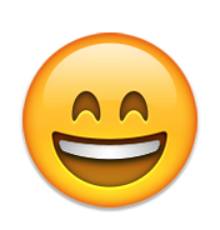 data scientists
data scientists
ETL(Extract, Transform, and Load)
“Data Lake”
Data Warehouse
“Traditional”
BI tools
Other tools
SQL on Hadoop
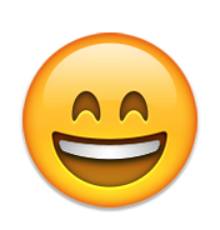 data scientists
external APIs
users
users
Frontend
Frontend
Frontend
IaaS / Load balance aaS
Backend
Backend
Backend
DBaaS (e.g., RDS)
OLTP database
OLTP database
OLTP database
Everything 
In the cloud!
ELT aaS
ETL(Extract, Transform, and Load)
DBaaS (e.g., RedShift)
“Data Lake”
Data Warehouse
S3
“Traditional”
BI tools
Other tools
SQL on Hadoop
“Cloudified” tools
data scientists
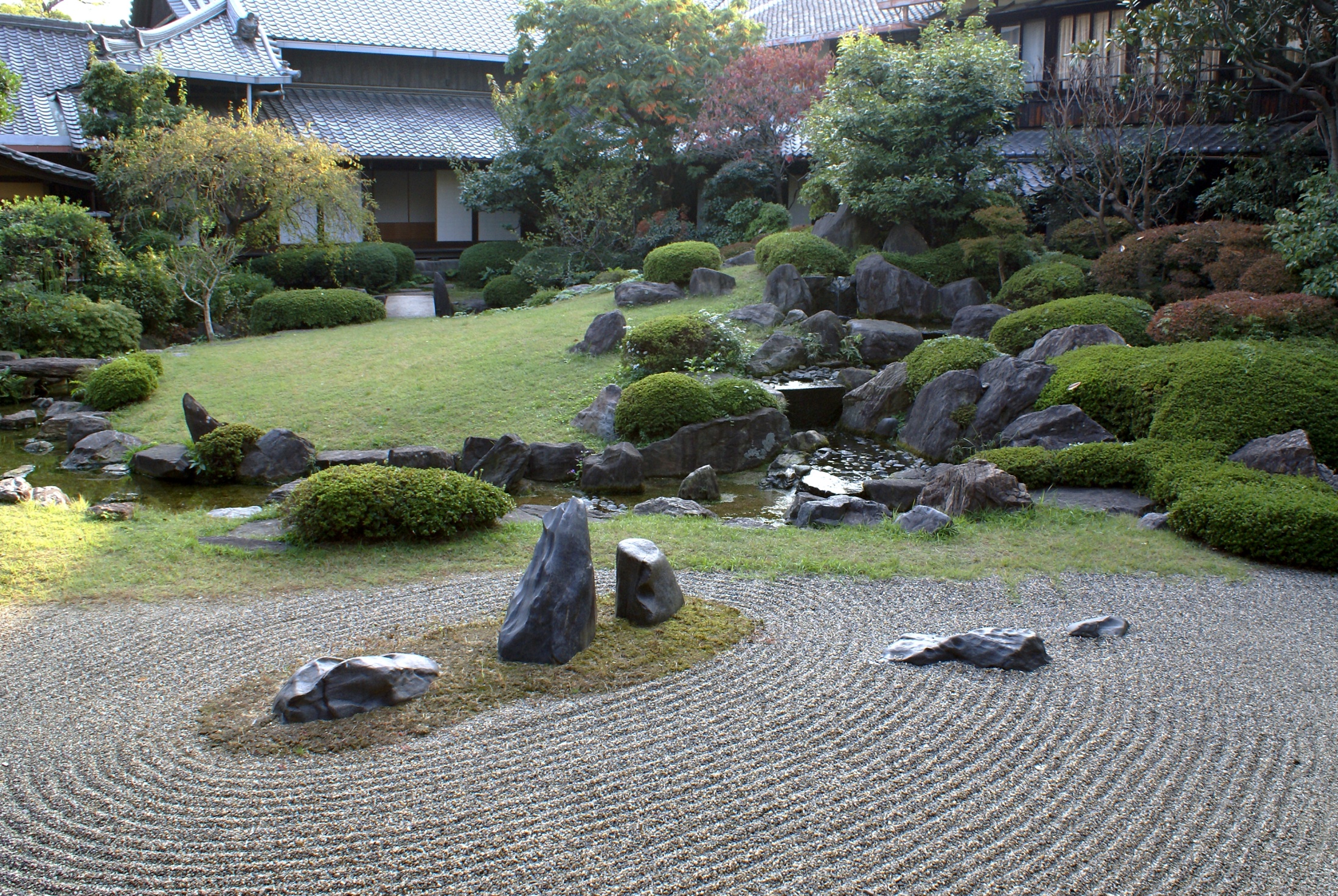 Source: Wikipedia (Japanese rock garden)